Cost reduction for biodiesel production from distillery/domestic mixed wastewater by Rhodosporidium toruloides
Jiayin Ling, Renata Alves de Toledo, Yuan Tian, Hojae Shim
Department of Civil and Environmental Engineering
 Faculty of Science and Technology
University of Macau
Recycling 2015 
World Congress and Expo on Recycling 
Spain, Barcelona, July 20th-22nd
Introduction
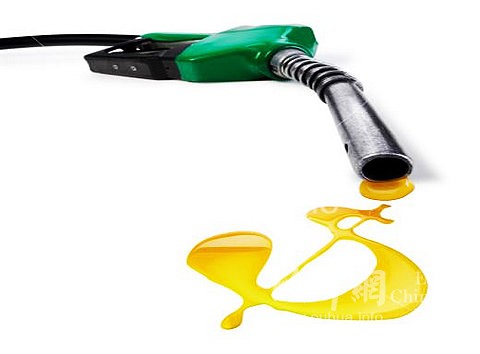 Shortage of fossil fuel

Energy crisis & High energy prices
Environmental security

Biodiesel: renewable & environmentally friendly
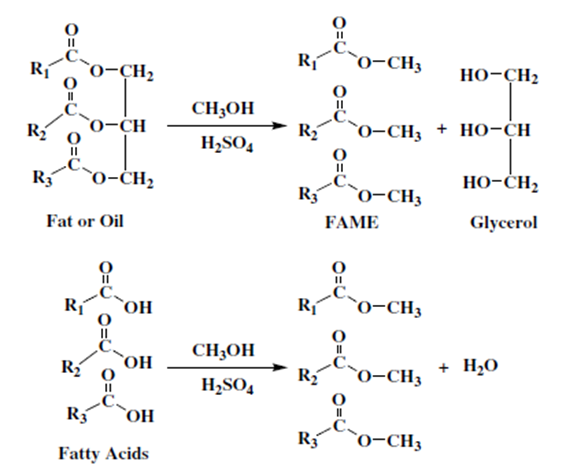 2
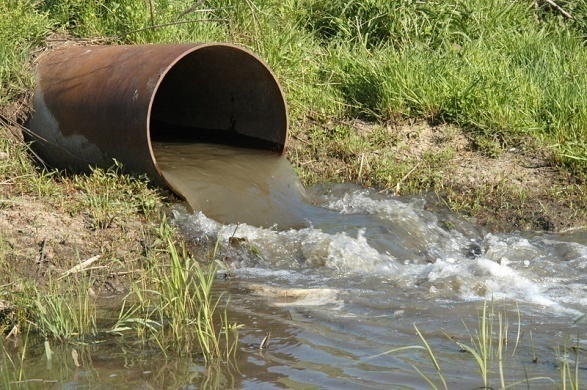 Introduction
Large amount of food industry wastewater generated

Annual wastewater generated from brewery in China: 
     210,000,000 tons by 2012

Food industry wastewater is difficult to treat

High COD
High TN and TP
Could lead to eutrophication and algal blooms

Cost-effective treatment process is required
3
Some Challenges in Biodiesel Industry
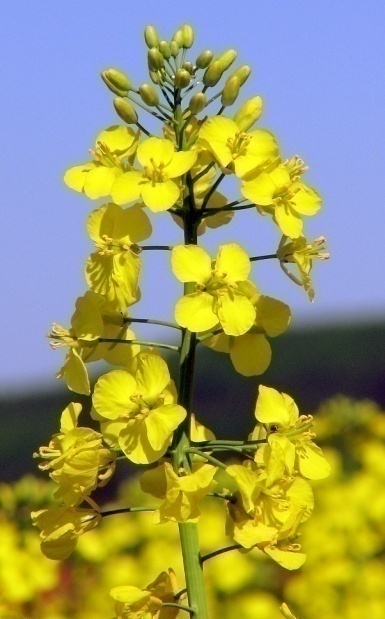 1st Generation Biodiesel—derived from vegetable oils 
crops (e.g., rapeseed, soybean)
2nd Generation Biodiesel—produced using oils from 
non-edible plants (e.g., Jatropha, Ricinus)
Crops for biodiesel production vs. Crops for food supply
More cropland, less forest, more green house gas
3rd Generation Biodiesel—processing oils from 
oleaginous microorganisms (e.g., Microalgae, Yeast) 
Usage of fertilizer or external carbon source required
Cost of production too high
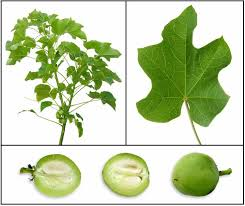 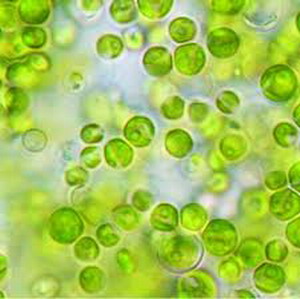 4
Introduction
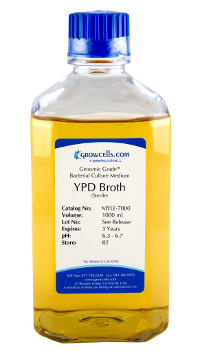 High lipid production 
in real wastewater
High density culture
YPD medium is rich in glucose and nutrient
(Yeast extract 10 g/L, Peptone 20 g/L, 
Glucose 20 g/L)
Large amount of spent YPD medium generated (80-90% of seed culture medium)
Preparation of high cell density seed  
culture
5
Objectives
To explore potential of reusing spent seed culture
medium

To assess lipid productivity and removal efficiencies
for organics and nutrients for cells produced from spent medium, compared to cells 
grown in fresh medium
6
Materials and Methods
Nutrient removal
Yeast
Yeast
2-5 days
36 h
biodiesel
lipid
biomass
YPD
WW
Reuse
Nutrient removal
Yeast
Yeast
36 h
2-5 days
Nutrient supplement
2nd 
YPD
WW
biomass
lipid
biodiesel
Reuse
Nutrient removal
Yeast
Yeast
Nutrient supplement
36 h
2~5 days
3rd 
YPD
biodiesel
WW
biomass
lipid
Reused YPD medium
Materials and Methods
Wastewater

Rice wine distillery wastewater (Foshan)
Domestic wastewater (Macau)

Seed Culture Medium (YPD medium)

Yeast extract 10 g/L
Peptone 20 g/L
Glucose 20 g/L
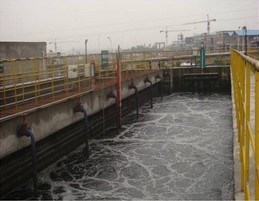 Characteristics of Wastewater
8
Materials and Methods
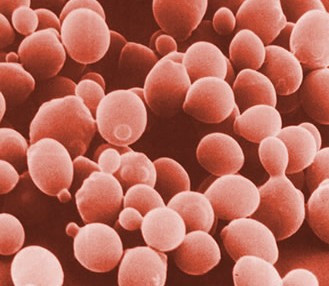 Oleaginous Microorganisms
Oleaginous yeast Rhodosporidium toruloides
Experimental Setup
Inoculated to 50 mL sterilized YPD fresh, 2nd,  and 3r
time used medium with or without nutrient supplement
Cultured at 30℃, 200 rpm, 36 h
Harvested by centrifuging at 4,000 rpm for 10 min
Dry weights of cells produced by each type of medium were measured
9
Materials and Methods
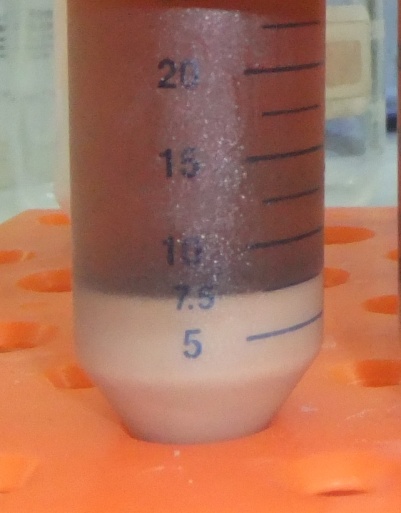 Experimental Setup
Different kinds of seed culture were centrifuged at
4,000 rpm for 10 min to cell density of 1.5 X 109 cells/mL 
Inoculated in 30 mL real non-sterile distillery/ 
domestic mixed wastewater with initial cell density of 2 x 107 cells/mL and cultured at 30℃, 200 rpm, 5 day
Yeast biomass was harvested by centrifuging 
COD, TN, TP, pH of supernatant measured
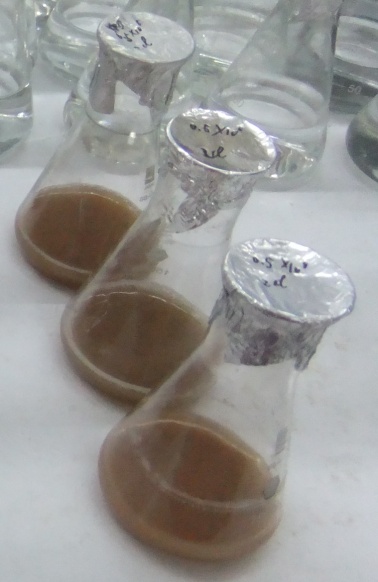 10
Materials and Methods
Analytical Methods

Dry weight of yeast biomass: dried at 80℃ to 
constant weight
Lipid yield: acid-heat method
COD, TN, TP: Hach method
11
Results
Yeast cell yields from fresh and reused media
12
Results
COD in Wastewater (mg/L)
13
Results
Total Nitrogen in Wastewater (mg/L)
Total Phosphorus in Wastewater (mg/L)
Results
15
Results
Results
Results
Cost for producing amount of cells produced from 
50 L fresh medium
18
Conclusion
The spent YPD medium generated while in preparation of seed culture with high cell density was successfully reused for the 2nd time without further    addition of nutrient. 

The cells produced by reused medium showed remarkable biomass             production with similar lipid productivity and higher removal efficiencies   for organics and nutrients in real non-sterile mixed wastewater in shorter    cultivation time compared to the fresh medium. 

Cells produced from the 3rd time used medium did not show a good            performance regardless of nutrient supplementation. 

Reutilization of spent medium showed high potential in the reduction of      material cost for microbial lipid production process.
19
Acknowledgements
University of Macau Multi-Year Research Grants:
MYRG204(Y3-L4)-FST11-SHJ, MYRG2014-00112-FST
Macau Science and Technology Development 
Fund: FDCT/061/2013/A2

Ms. Ling, PhD student; Dr. Toledo, post-doc; 
Ms. Tian, MS student
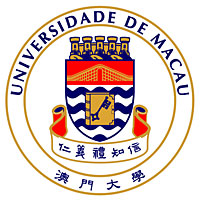 20